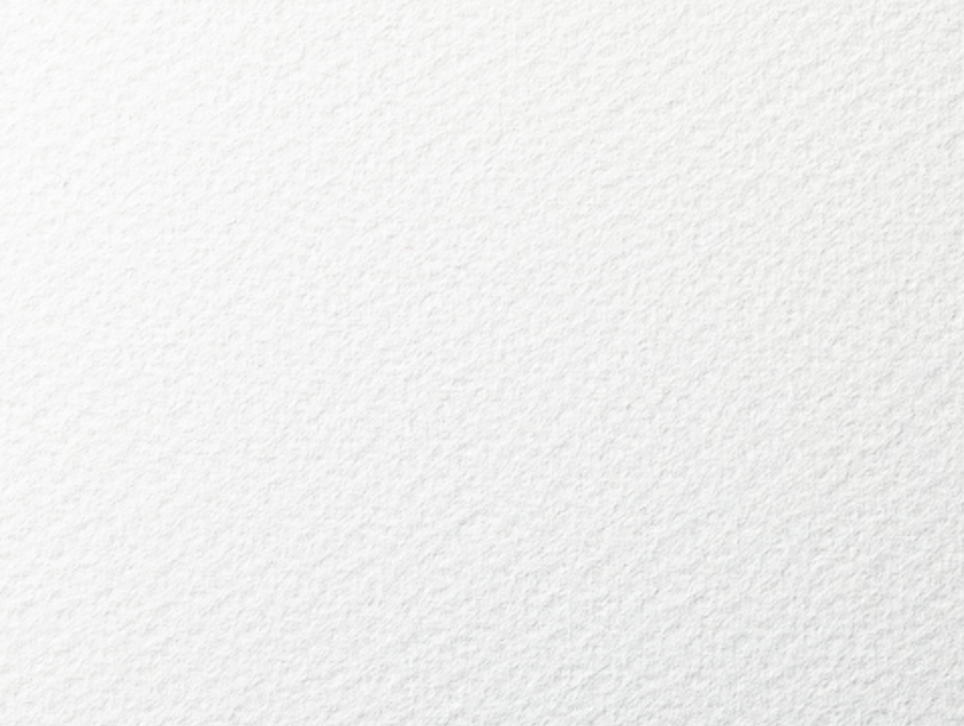 教育部全校型中文閱讀書寫課程革新推動計畫
全人觀點‧從心讀寫
105-1
「中文閱讀與表達」授課教師
陳憶蘇、熊仙如、林麗美
陳金英、施寬文、楊雅琪
我在
                                                                    張曉風
簡報製作：施寬文、鄭姿函
2016.09.22
作者介紹
張曉風，1941年生
籍貫江蘇銅山，出生於浙江金華，八歲隨父母遷居台灣。
中山文藝獎、國家文藝獎、吳三連文藝獎、中國時報文學獎、聯合報文學獎得主
筆名「曉風」、「桑科」、「可叵」
雖以散文知名，新詩、小說、戲劇，也有創作。
成名作品：《地毯的那一端》
重要作品舉隅：地毯的那一端
出版社：九歌
出版日期：2011年
1966年，文星出版社初版
重要作品舉隅：步下紅毯之後（新版）
出版社：九歌  
出版日期：2007年
1979年，九歌出版社初版
重要作品舉隅：張曉風精選集
出版社：九歌  
出版日期：2004年
重要作品舉隅：玉想
出版社：九歌  
出版日期：2009年
重要作品舉隅：再生緣
出版社：九歌  
出版日期：2010年
無限時空中的唯一：我的存在
正經而清脆，彷彿不是回答老師，而是回答宇宙乾坤，告訴天地，告訴歷史，說，有一個孩子「在」這裡。
回答「在」字，對我而言總是一種飽滿的幸福。
參與美好與見證美好的生命感動
每到山水勝處，總想舉起手來，像那個老是睜著好奇圓眼的孩子，回一聲：「我在。」
「百年修得同船渡，千年修得共枕眠。」
一切的愛，不就是「同在」的緣份嗎？
只能出現於這個時間和空間的局限。
我是此時此際此山此水中的有情和有覺。
惜緣．同在的緣份
同在的緣份，何分族群？
同在的緣份，何分族群？
崔顥：長干曲
君家何處住，妾住在橫塘。
 停船暫借問，或恐是同鄉。── 其一
  家臨九江水，來去九江側。
 同是長干人，生小不相識。── 其二
「我在」．「同在」
渺渺煙波裡，只因一錯肩而過，只因你在清風我在明月，只因彼此皆在這地球，而地球又在太虛，所以不免停舟問一句話，問一問彼此隸屬的籍貫，問一問昔日所生、他年所葬的故里。那年夏天，我們也是這樣一路去問海外中國人的隸屬所在的啊！
「只因彼此皆在這地球」
出生在這個獨一無二的時空中的我的生命是獨特的，你的生命、他的生命，也都與我一樣是獨特的。眾多獨特的生命，能夠在獨特的時空中相聚在一起，這其中有緣份的關係。人與人之間的緣份有親密的、有一般的，只要抱著一個善良的、包容的心去對待，都可以是美好的、溫暖的。
《孔子家語．好生篇》
能夠感受「同在」的條件是什麼？
楚王出遊，亡弓，左右請求之。王曰：「止，楚王失弓，楚人得之，又何求之！」孔子聞之：「惜乎其不大也，不曰人遺弓，人得之而已，何必楚也。」
《呂氏春秋．貴公篇》
荊人有遺弓者，而不肯索，曰：「荊人遺之，荊人得之，又何索焉？」孔子聞之，曰：「去其荊，而可矣。」老聃聞之，曰：「去其人，而可矣。」
因緣與奉獻
我當然不是先知，從來沒有想做「救星」的大志，卻喜歡讓自己是一個「緊急待命」的人，隨時能說「我在，我在這裡。」
與古人同在．「學習」．「智慧」
讀書，也是一種「在」。
看書的時候，書上總有綽綽人影，其中有我，我總在那裡。
「我在」，意思是說我出席了，在生命的大教室裡。
李賀：苦晝短
飛光飛光，勸爾一杯酒。吾不識青天高，黃地厚。唯見月寒日暖，來煎人壽。食熊則肥，食蛙則瘦。神君何在，太一安有？天東有若木，下置銜燭龍。吾將斬龍足，嚼龍肉，使之朝不得回，夜不得伏。自然老者不死，少者不哭。何為服黃金，吞白玉？誰似任公子，雲中騎碧驢？劉徹茂陵多滯骨，嬴政梓棺費鮑魚。
生命的存在，本身就是一件美好的事情。
樹在。山在。大地在。歲月在。我在。你還要怎樣更好的世界？
想一想
曉風女士這篇文章的含義是什麼？試就個人體會，用最精簡的文字說明。
能夠感受「同在」的條件是什麼？
資料來源
「維基百科」網站（作者部分）
https://zh.wikipedia.org/wiki/%E5%BC%B5%E6%9B%89%E9%A2%A8